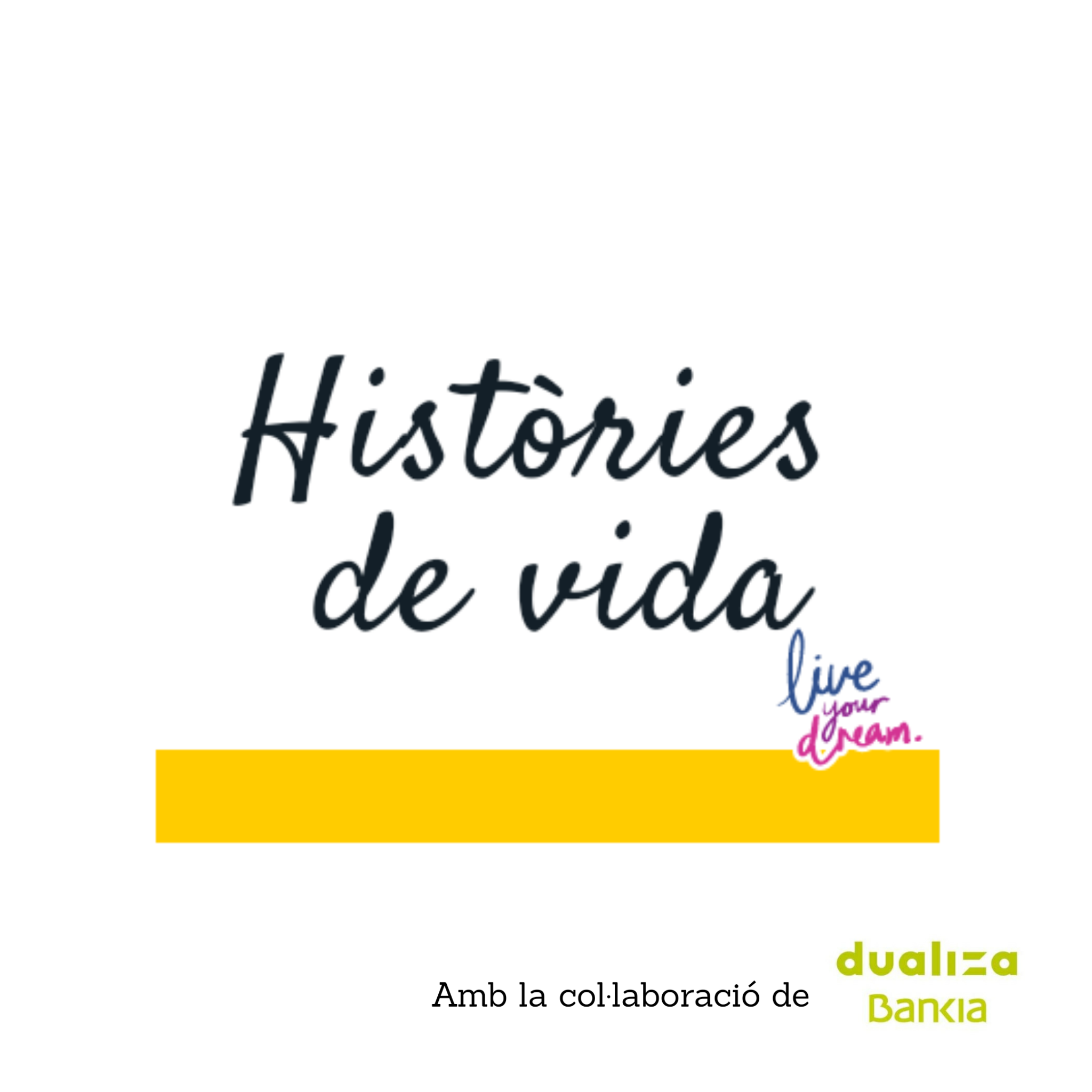 ¿QUÉ ES HISTÒRIES DE VIDA?
Proyecto de orientación en el marco de los PFI del Departament d’Educació de Cataluña.

Entre los objetivos:

Entender el fracaso/error como una nova oportunidad

Crear redes potentes que acompañen en el acercamiento al mundo laboral.

Conectar a los jóvenes con  perfiles profesionales desconocidos. 

Identificar las propias capacidades e intereses.

260 jóvenes / 26 docentes / 55 profesionales / 23 empresas
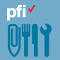 ¿QUÉ ACTIVIDADES HEMOS REALIZADO  EN ESTA 3a EDICIÓN DE HISTÒRIES DE VIDA?
1
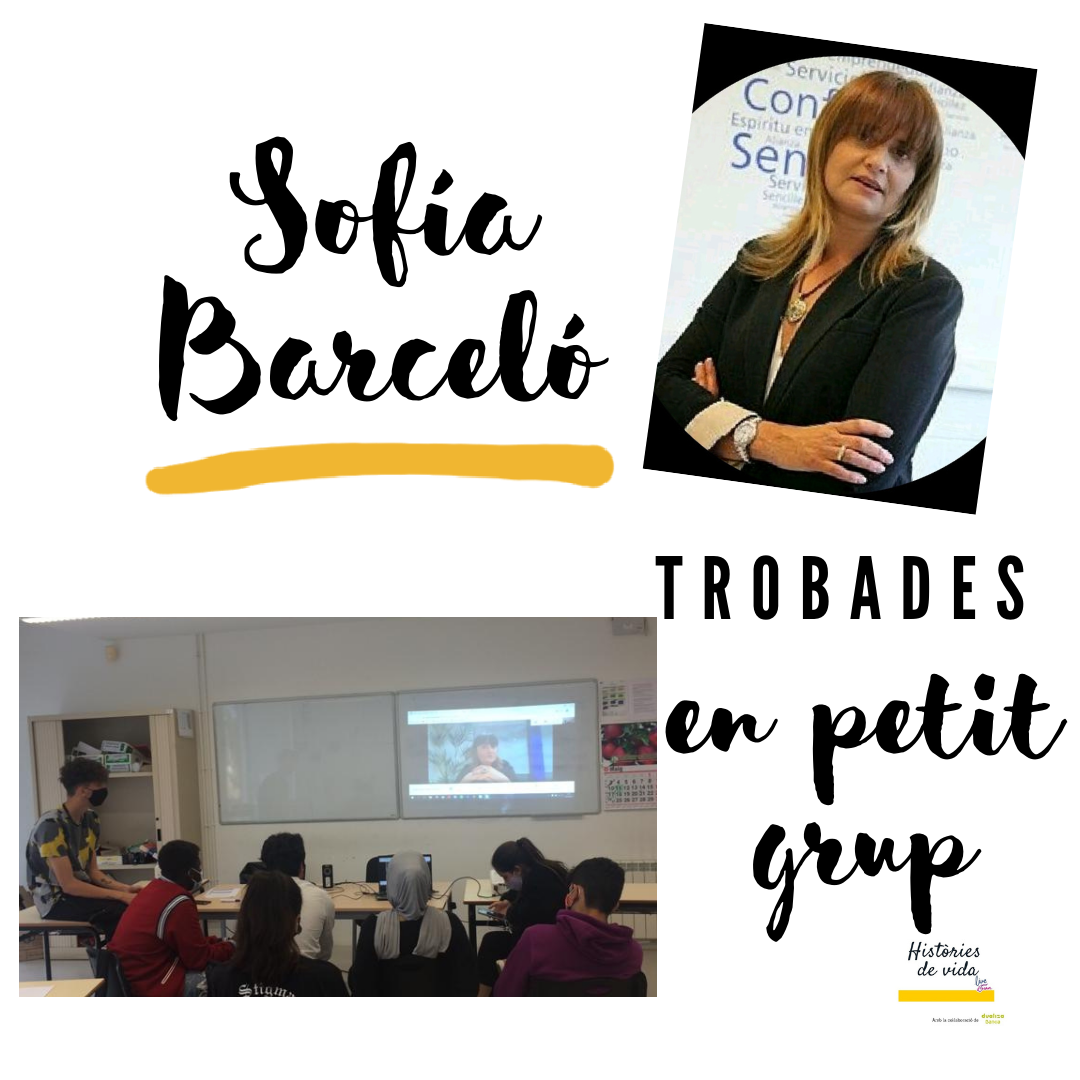 2
3
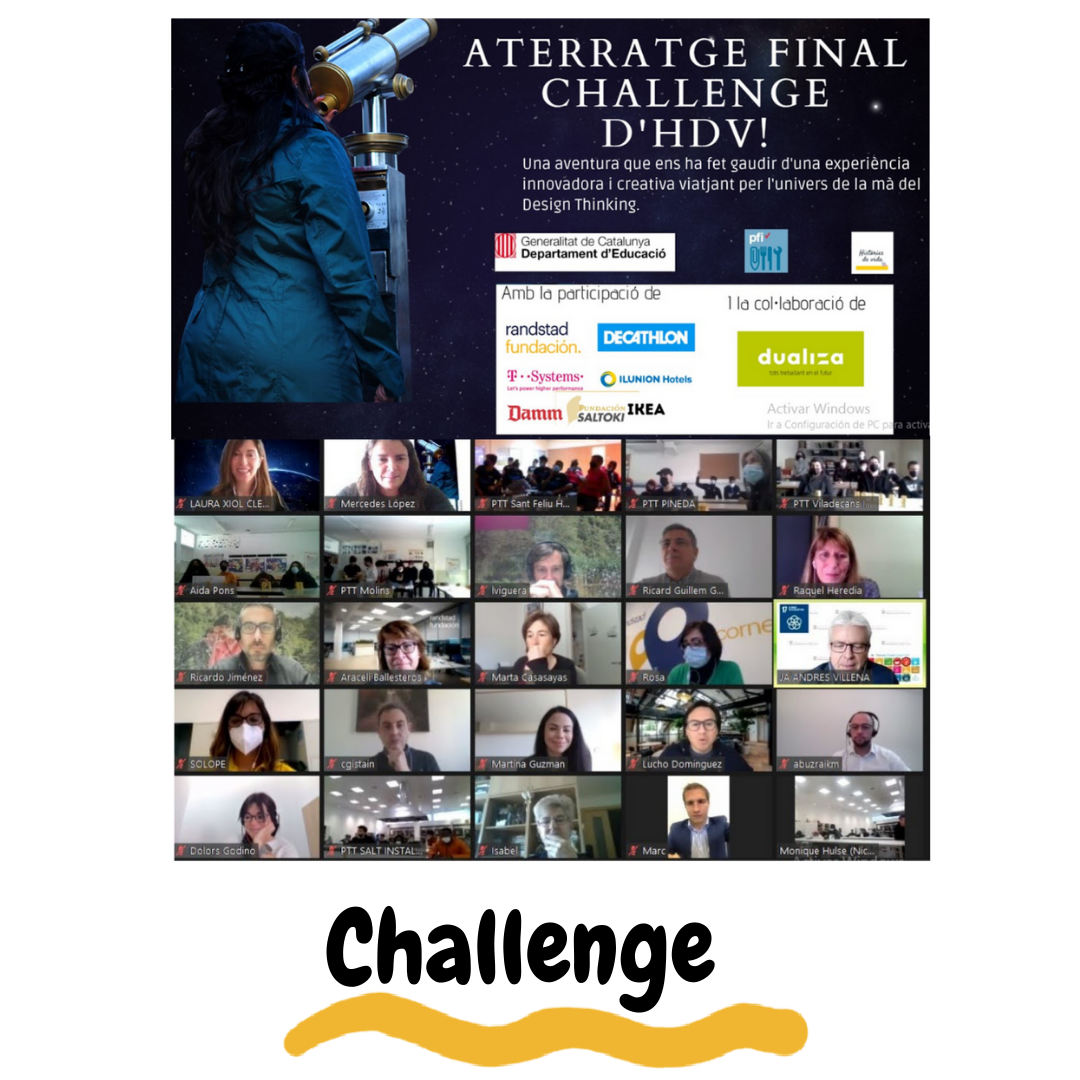 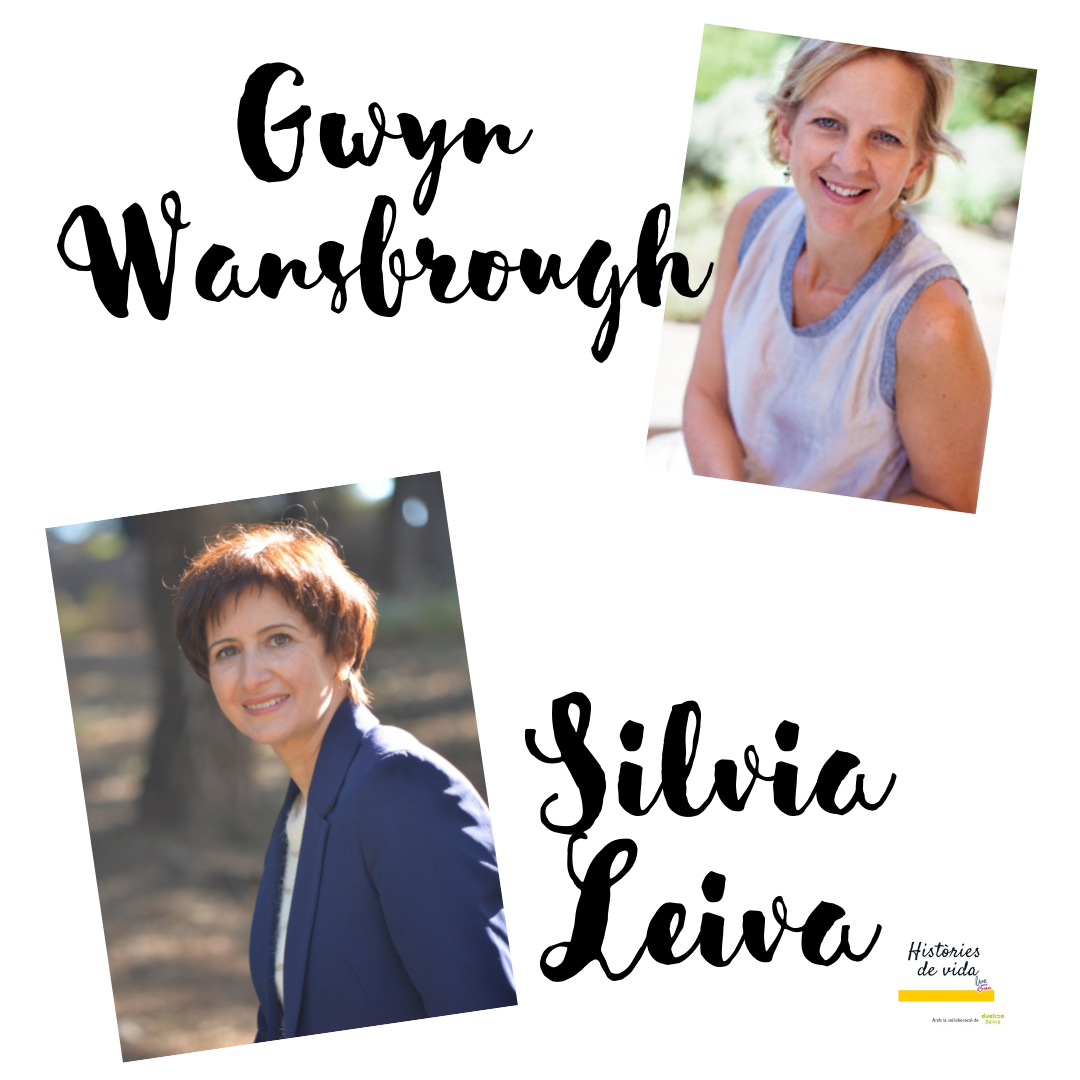 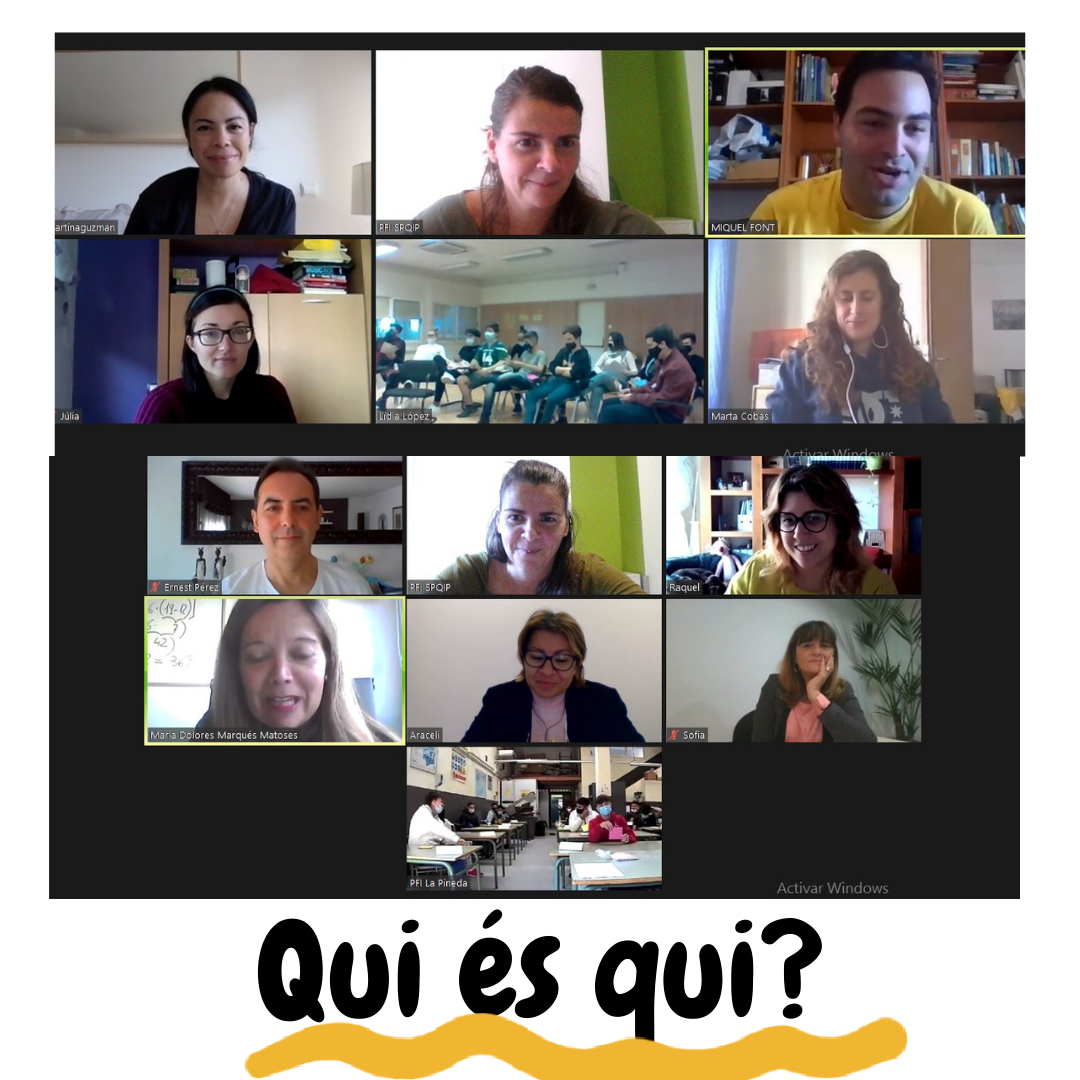 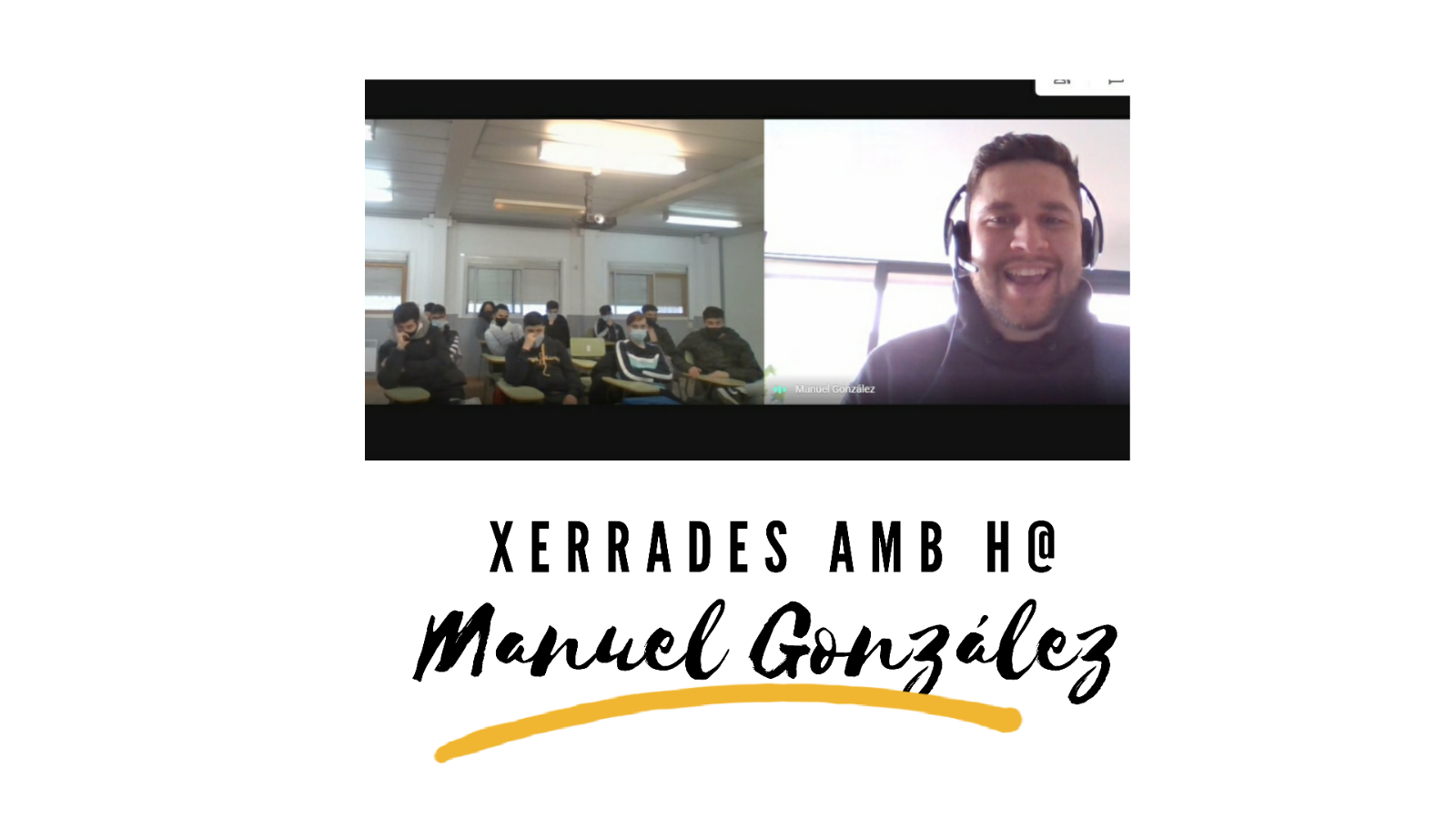 4
5
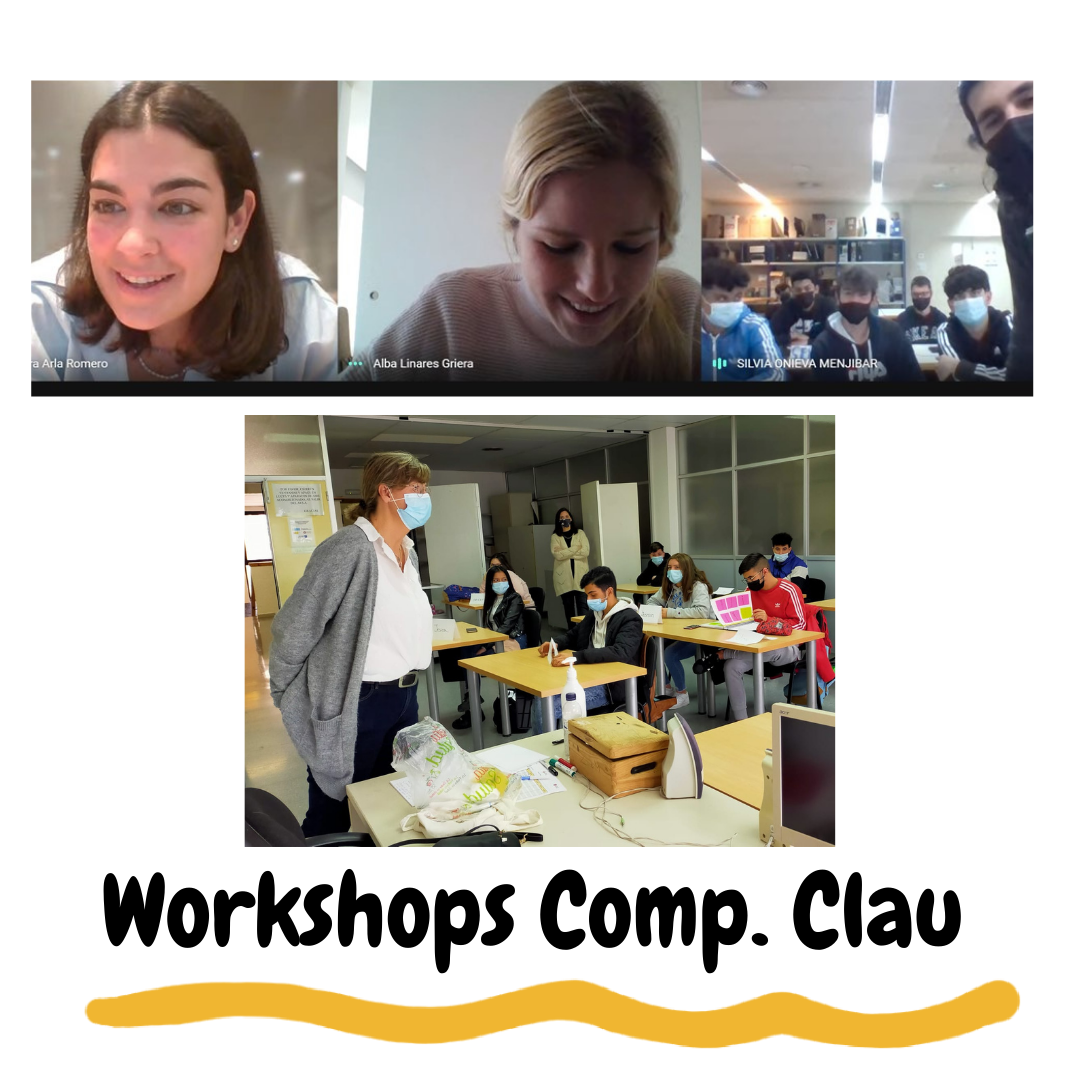 6
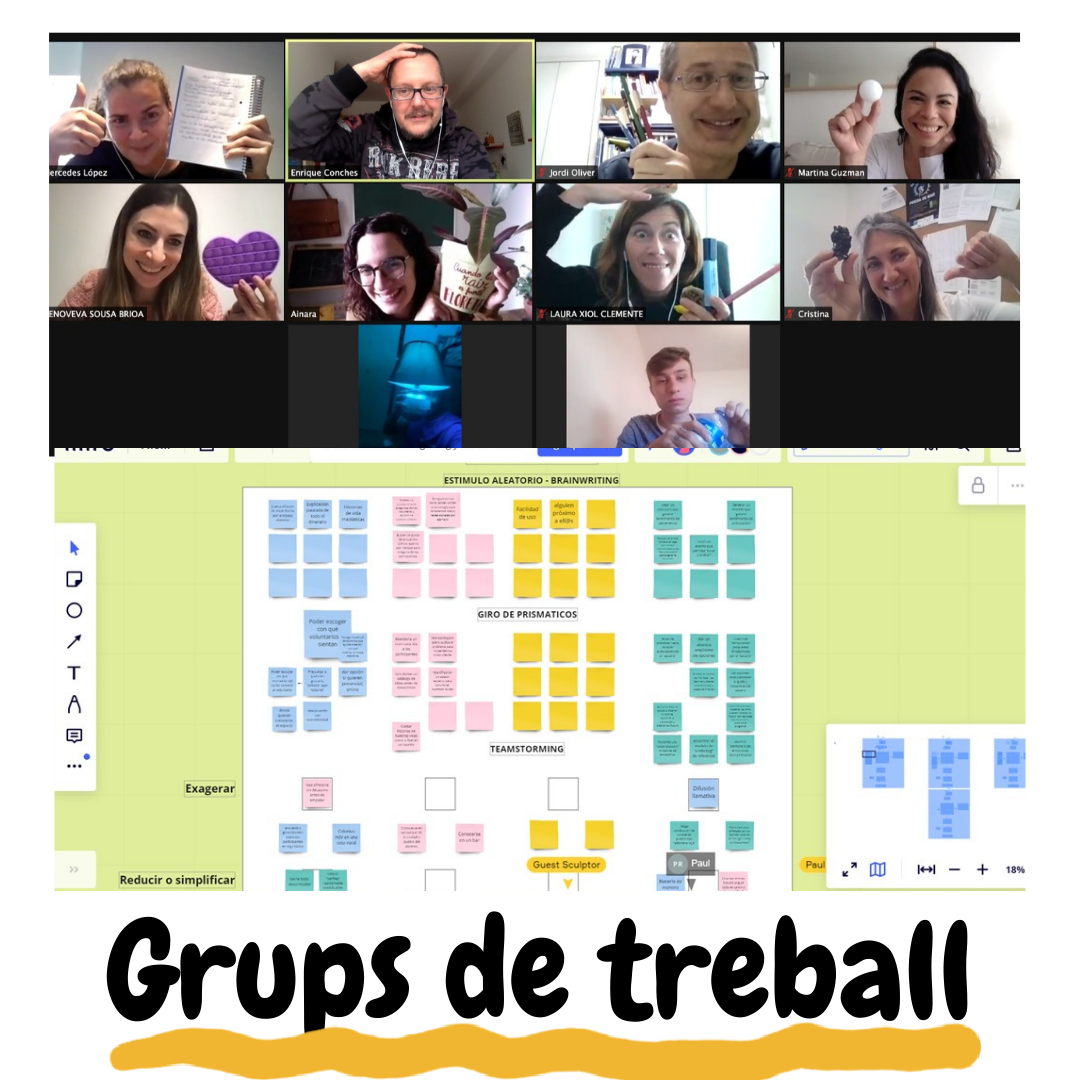 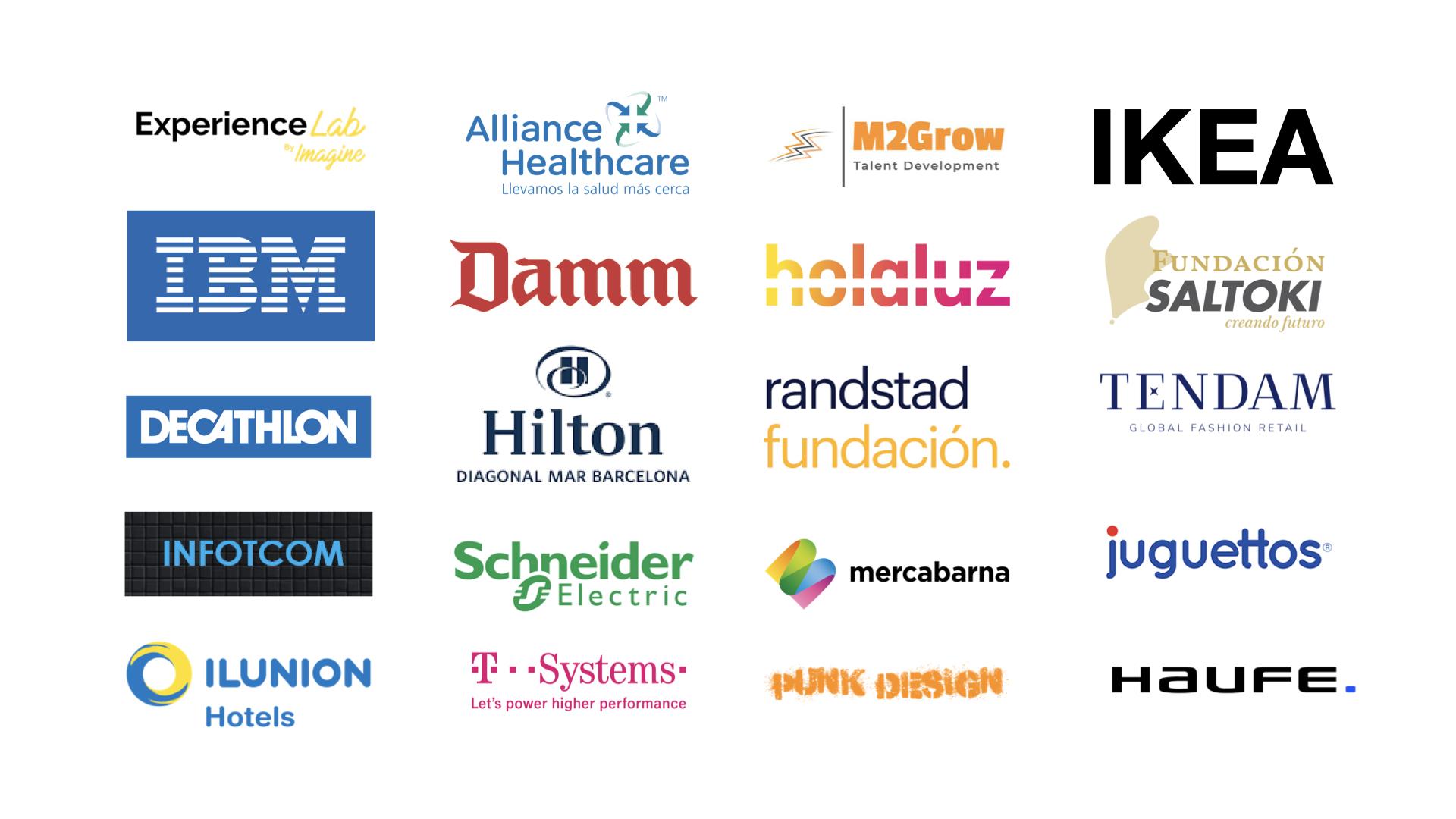 Muchas gracias
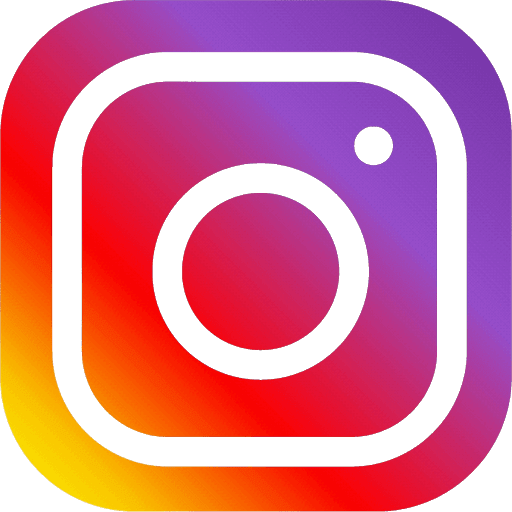 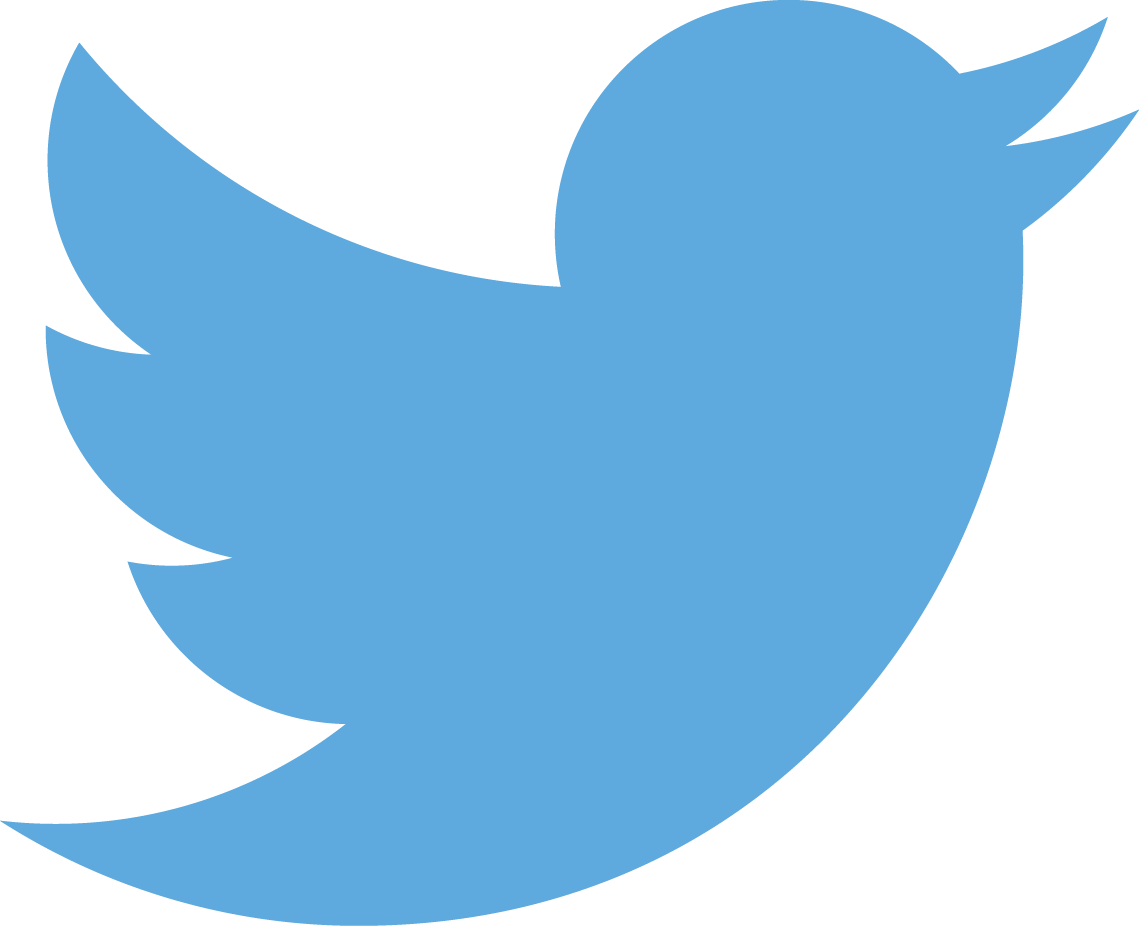 @Historiesdvida
@pfi_edu
@historiesdevidapfi